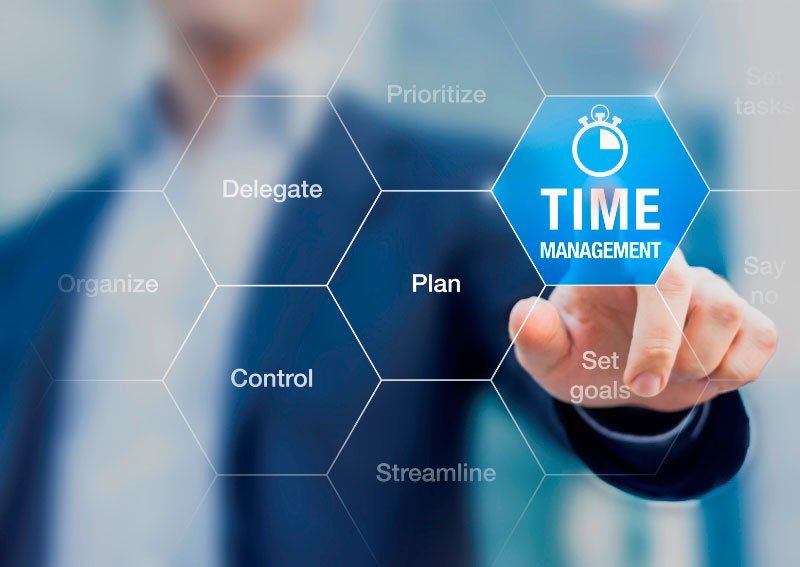 玩个时间测试游戏：
如果可以选择，您想要每一天都可以拥有多少时间来做自己喜欢的事情？（名字 ，时间）
您看电视、陪孩子玩、去看父母的时间、陪老公一起购物 …..  有多少？（平均每一天）
目前您可以挤出来的时间是多少？ （平均每一天）

5 个小时
4 个小时
3 个小时
2 个小时
45 分钟
半个小时
15 分钟
完全不能
There are 86400 sec in a day,
There are 1440 min in a day
There are 24 hours in a day
There is no Pauses, no Refund, no Returns or Bonus when it comes to TIME.
We all have equal amount of TIME regardless of FINANICAL  OR SOCIAL STATUS.
It is LIMITED to our LIFESPAN!
You HAVE to USE IT! It is not an OPTION!
Time Management is an IllusionSelf Management is the FOCUS.
Concept of Significance Time
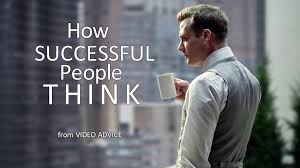 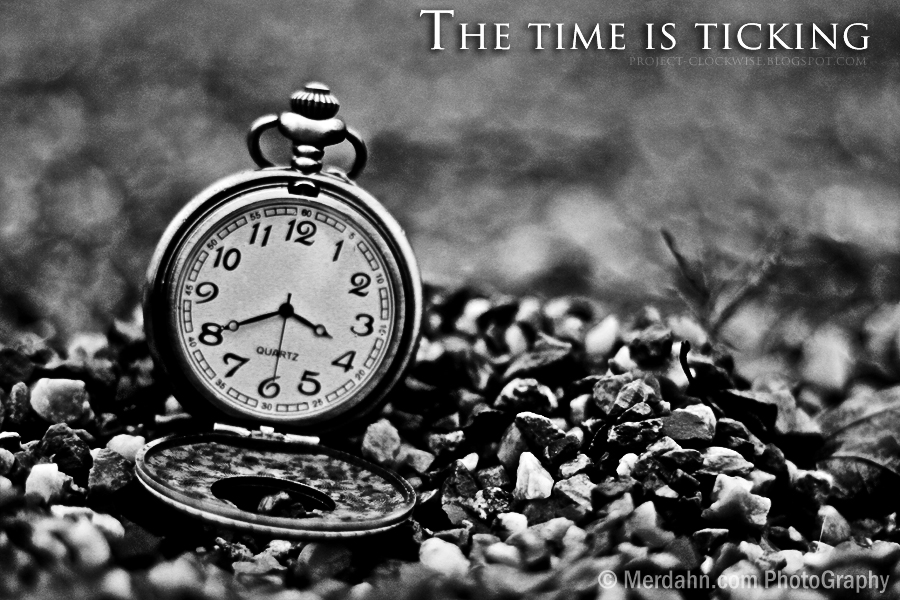 Time Management CALCULATION
（紧急）Urgency: How SOON does it matters?
（重要）Importance: How MUCH does it matters?
（意义）Significance: How LONG is it going to matters?
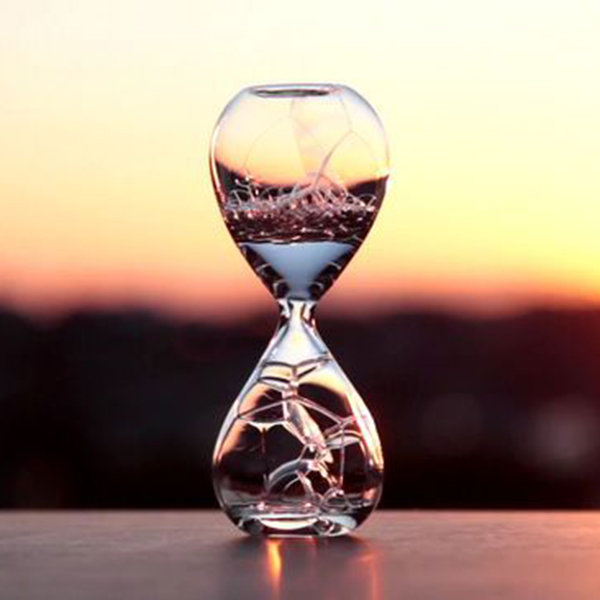 Significance Calculations 

You multiply your time by giving yourself the EMOTIONAL PERMISION to spend time on things TODAY that will give you more time TOMMORROW.

先苦后甜
一分耕耘、一分收获
[Speaker Notes: This is how multipliers think]
What I can do today that would make tomorrow better?  What can I do right now that would make that future better?
Return on Time Invested ( ROTI )
How are we Using our TIME in MA?
7 Hours - Sleeping
1 Hour – Bathing, 	Grooming, 	Dressing, Etc…
8 Hours Total
8 Hours
2 Hours - Eating
1 Hour – Socializing 
4	Hours Leisure
7 Hours Total
7 Hours
8 Hours
8 Hours – Job
1 Hour – Driving 
9 Hours Total
9 Hours
7 Hours
8 Hours
24 HOURS
9 Hours
7 Hours
8 Hours
No Time Left for the Big things in Life!
Market America
Your Goals 
Your Dreams
9 Hours
7 Hours
8 Hours
SIMPLE duplicatable task that can be REPEATED by a LARGE groups of peopleVSDIFFICULT task that can be REPEATED by a SMALL group of people
简单步骤重复做！
Simple Task
 Duplicate
 Repeat
每日行动 / Daily Steps
每周目标
与5-15人谈话
订下5个约会 
将10位潜在顾客加入名单
目标阶梯：每周达到RM8,400
Goal Staircase to RM8,400/week
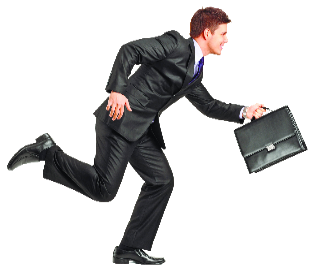 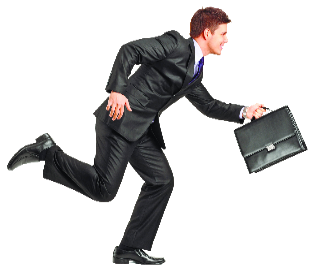 5
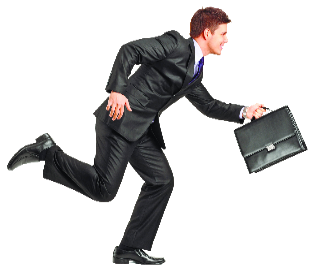 4
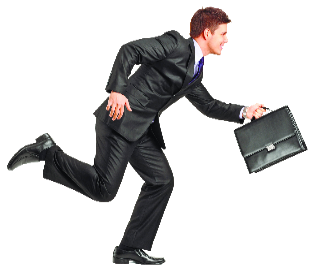 3
每日 DAILY Steps
2
社群媒体 Social Media
朗读目标宣言
 Read Goa Statement
聆聴录音资料 Listen to Audio
与1-3人谈话 Talk/Call 1-3 pax
订下一个约会 Book 1 Appt
将2位潜在顾客加入名单 
Add 2 possibilities
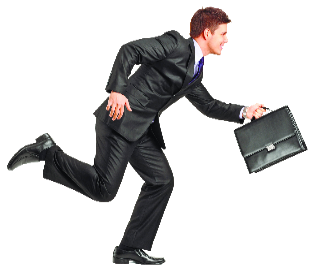 1
每周目标
每周目标
每周目标
每周行动 / Weekly steps
每月目标
目标阶梯：每周达到RM8,400
Goal Staircase to RM8,400/week
与20-60人谈话
订下20个约会
将40位潜在顾客加入名单
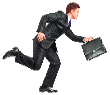 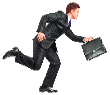 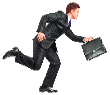 5
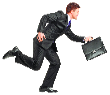 4
3
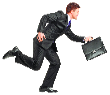 2
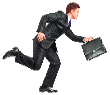 第四周
1
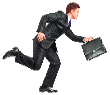 5
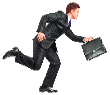 4
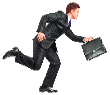 3
2
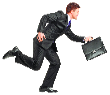 1
第三周
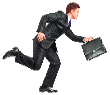 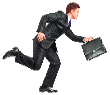 每周 / Each Week
介绍1次事业计划 Show Plan 1x
对1位事业人选进行跟进 Follow up with 1 prospect
带客人参加超连锁™创业说明会 Attend UBP With guest
增加1位新顾客 Add 1 Customer
与上线通电话Call your mentor
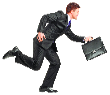 5
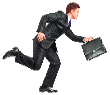 4
3
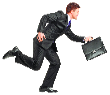 第二周
2
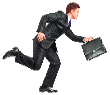 1
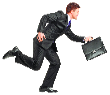 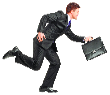 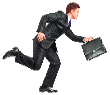 5
4
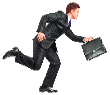 第一周
3
2
1
可产生效益的活动
Result Producing Activities
分享美安马来西亚事业
Share the Business
使用及销售产品
Use and Sell the Products
销售门票（培训）
Sell Tickets (Education)
分享购物年金
Share the Business
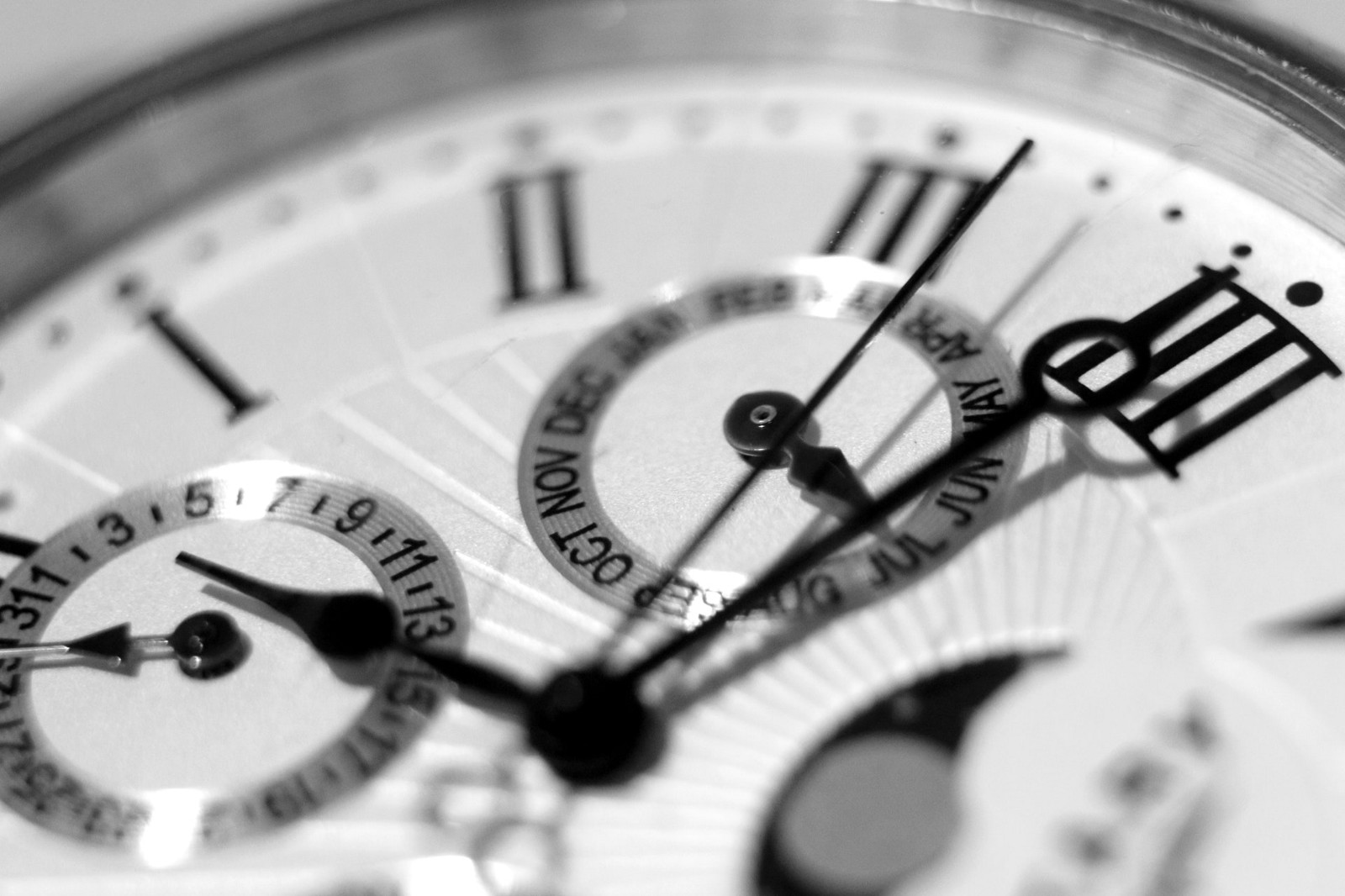 Key Focus
Stay the Course: 
Reading Goals
Planning the week
Weekly Accountability

Keeping the Funnel Going:
Adding 2 name daily
RPA: 
1 to 2 plan Weekly 
1 product Weekly 
1 Partner Stores a Week

Skill Set and mindset Development:
Coring 
GMTSS
Audio
Reading
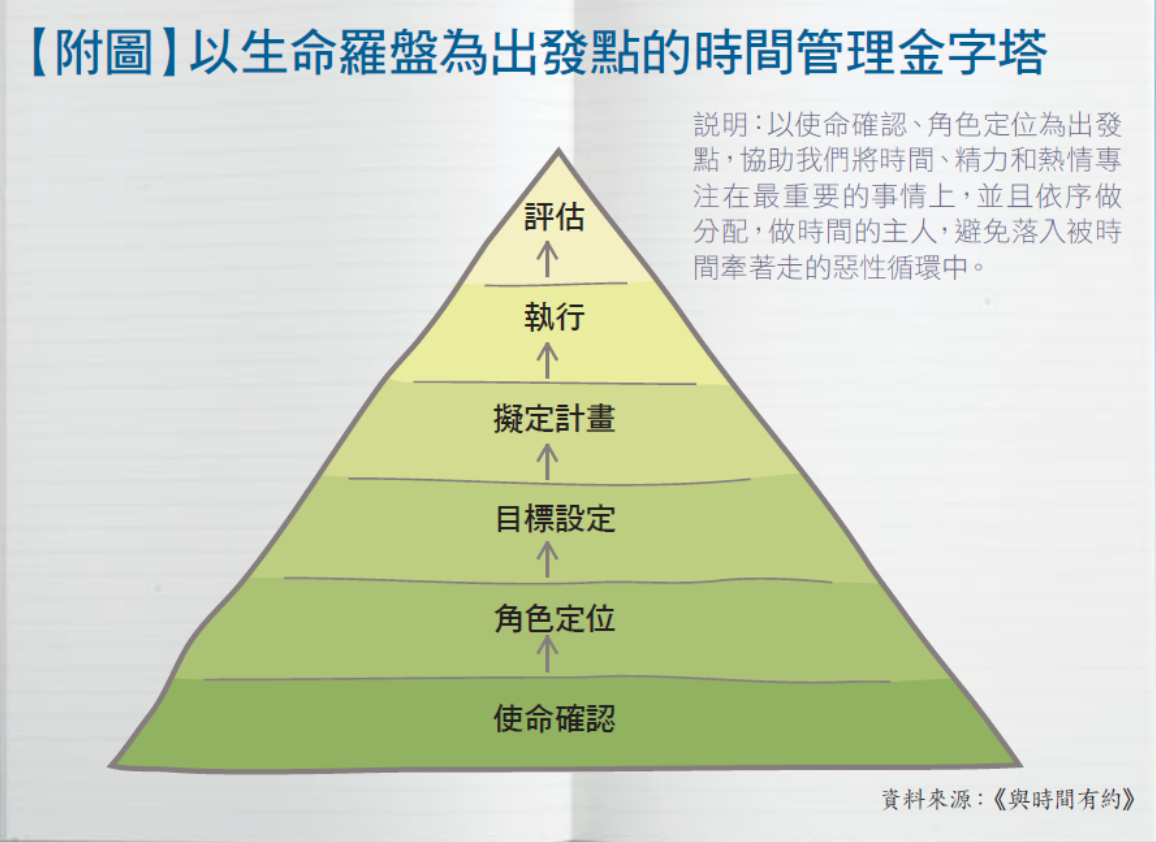 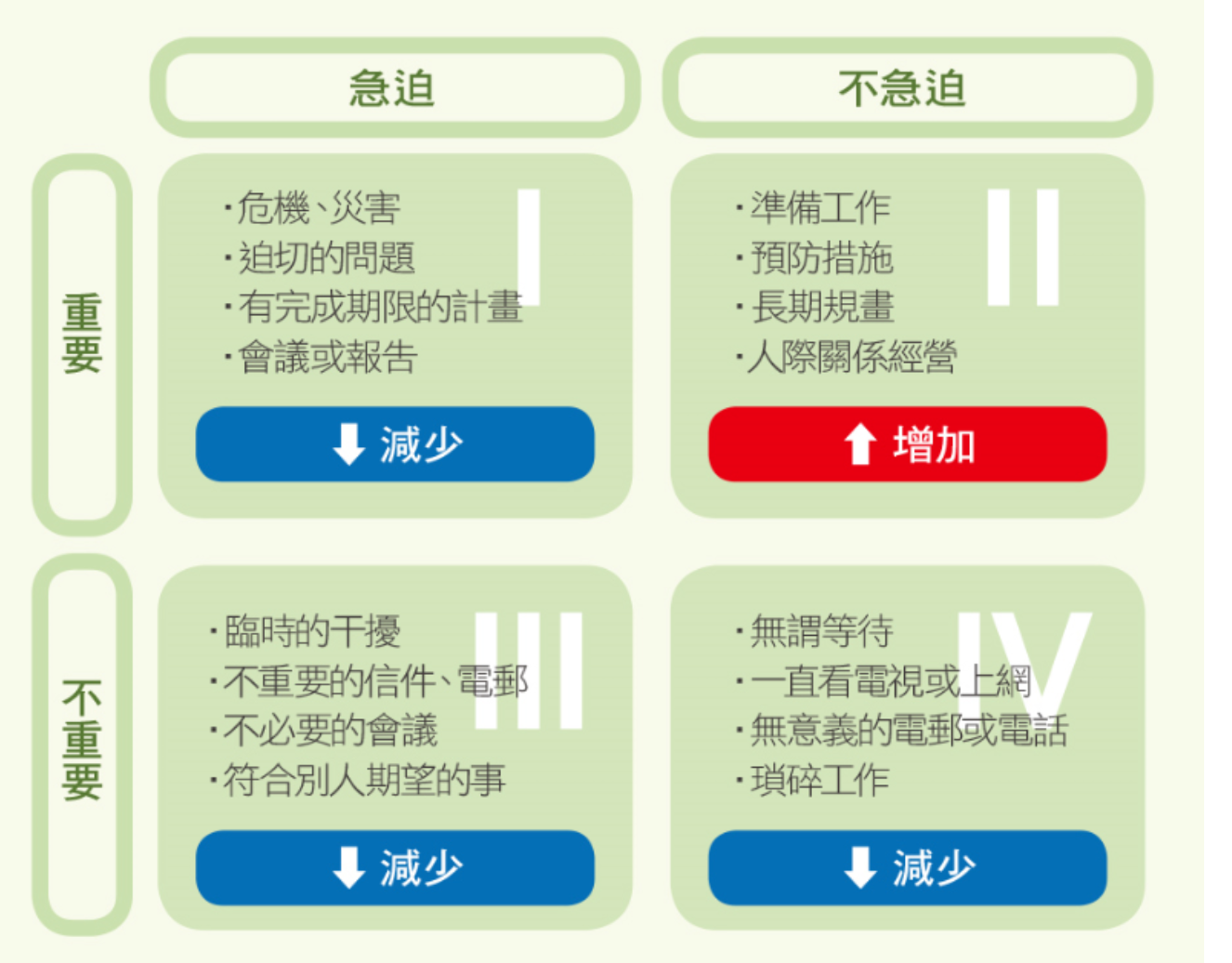 A Calendar View
Note:	MA requires : 8 – 15 hours per week
	Plan in advance, quarter to quarter
Time Management: Using Events
Time Management : Sit Down Meeting ( 1 on 1/ 2 on 1)
TaskShare business: 2 hrs – sit down meeting   1 Prospect
Share Products : 1 hrs – sit down Meeting 1 Prospect
Tickets : Bought 1 
Duplicate/Delegate – 10 UFO
Share business: 20 hrs – sit down meeting  10 Prospect
Share Products : 10 hrs – sit down Meeting 10 Prospect
Tickets : Bought 10
Total Exposure: 
Business: 10	Product: 10

Leverage Time Per GMTSS LOCAL : 10x8hr = 80 hrs
TaskShare business: 2 hrs – HBP (5 Prospect) 
Share Products : 1 hrs – PRODUCT EVENTS (5 Prospect)
Tickets : Bought 3
Duplicate/Delegate – 10 UFO
Share business: 20 hrs – HBP – 50 Prospect
Share Products : 10 hrs – PRD Event – 50 Prospect
Tickets : Bought 30
Total Exposure: 
Business: 50	Product: 50

Leverage Time Per GMTSS LOCAL : 30x8hr = 240 hrs
Time Management: Using Events
Time Management : Sit Down Meeting ( 1 on 1/ 2 on 1)
Growth Factor ( 10 – 4 – 1)1st Quarter: 10 UFO 
Share business: 2 hrs – sit down meeting  10 Prospect TIME SPEND: 20hrs 
Share Products : 1 hrs – sit down Meeting 10 Prospect  TIME SPEND: 10hrs 
Tickets : Bought 10
YOU PUT IN 3 HRs
2nd  Quarter : 11UFO ( New Sponsor: 1)
Share business: 2 hrs – sit down meeting   11 Prospect  :22 hrs
Share Products : 1 hrs – sit down Meeting 11 Prospect : 11 hrs
Tickets : Bought 1 = 11 TicketsYOU PUT IN 3 HRs

3rd Quarter : 12 UFO ( New Sponsor: 1)
Share business: 2 hrs – sit down meeting   12 Prospect :24 hrs
Share Products : 1 hrs – sit down Meeting 12 Prospect : 12 hrs
Tickets : Bought 1 = 12 TicketsYOU PUT IN 3 HRs


4th Quarter : 13 UFO ( New Sponsor: 1)
Share business: 2 hrs – sit down meeting   13 Prospect :24 hrs
Share Products : 1 hrs – sit down Meeting 13 Prospect : 12 hrs
Tickets : Bought 1 = 13 TicketsYOU PUT IN 3 HRs



Leverage Time Per GMTSS LOCAL : 13x8hr = 104 hrs
Tickets 10
Growth Factor ( 10 – 4 – 1)1st Quarter: 10 UFO 
Share business: 2 hrs – HBP: 50 Prospect : 20 hrs 
Share Products : 1 hrs – Product 50 Prospect: 10rs
Tickets : Bought 30YOU PUT IN 3 HRs
2nd  Quarter 2: 15 UFO ( New Sponsor: 5)
Share business: 2 hrs – HBP: 75 Prospect : 30hr
Share Products : 1 hrs – Product 75 Prospect:15 hrs
Tickets : Bought 1 = 45 TicketsYOU PUT IN 3 HRs
3rd Quarter : 22 UFO ( New Sponsor: 7)
Share business: 2 hrs – HBP :110 Prospect: 44 hr
Share Products : 1 hrs – Ptoduct: 110 Prospect 22 hrs
Tickets : Bought 1 = 66 TicketsYOU PUT IN 3 HRs

4th Quarter : 33 UFO ( New Sponsor: 11)
Share business: 2 hrs – HBP: 165 Prospect:  66 Hrs
Share Products : 1 hrs – Product: 165 Prospect: 33 hrs
Tickets : Bought 1 = 99 Tickets
YOU PUT IN 3 HRs



Leverage Time Per GMTSS LOCAL : 33x8hr = 792 hrs
Tickets 99
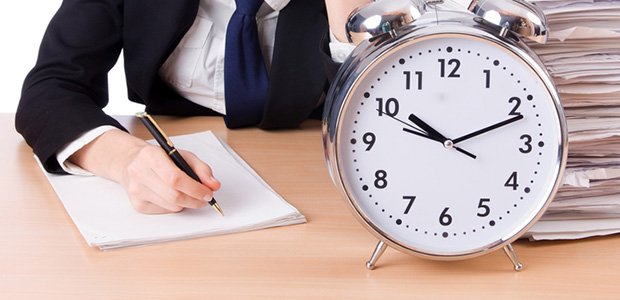 Pitfalls （陷阱、缺陷）
Work Hard they don’t work smart
I can achieve my goals on what I feel like doing
EGO – Me Me Me
Skillset
Not being able to identify sit down meet time vs social time
Scheduling: not logging and no calendar
Talking too much or taking too long on the appointment
Bundle Time
Social: Where business and social combine
Leverage: Learning to work your legs
Focus on anything but what you need to do
No Planning
Team Culture （团队文化）
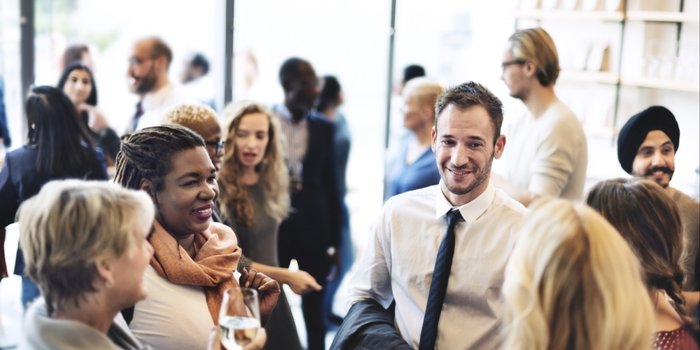 Weekly Coring – Personal & Team Development – 2 hrs
TEAM Weekly HBP – Leverage Time RPA – 2hrs
Product Call – Helps 1 hr weekly Customers/UFO Management



We have 3 to 5 hrs  a weekly left
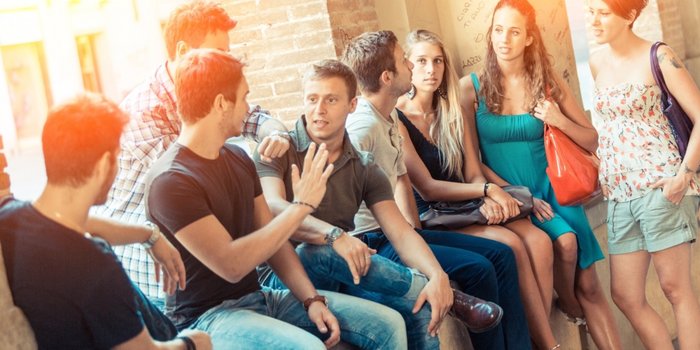 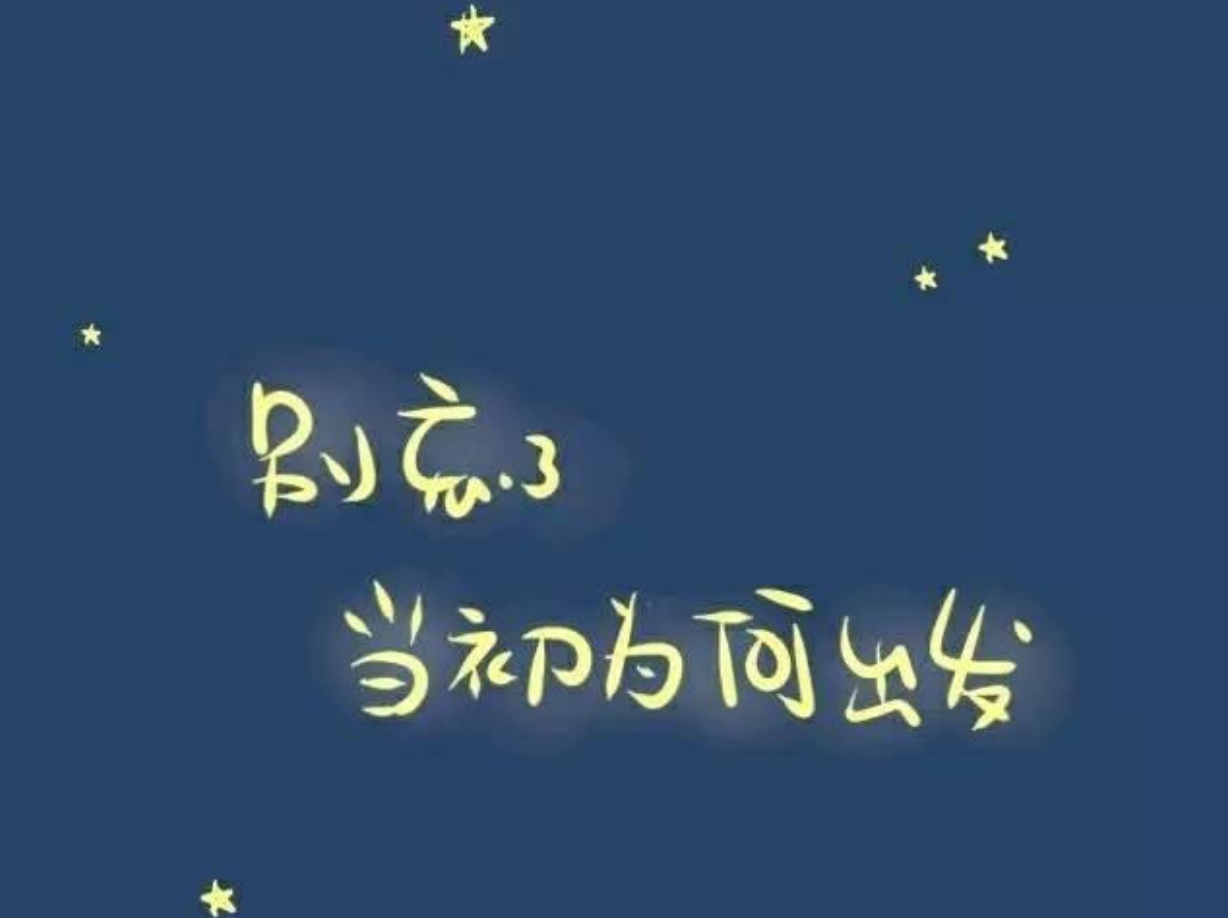 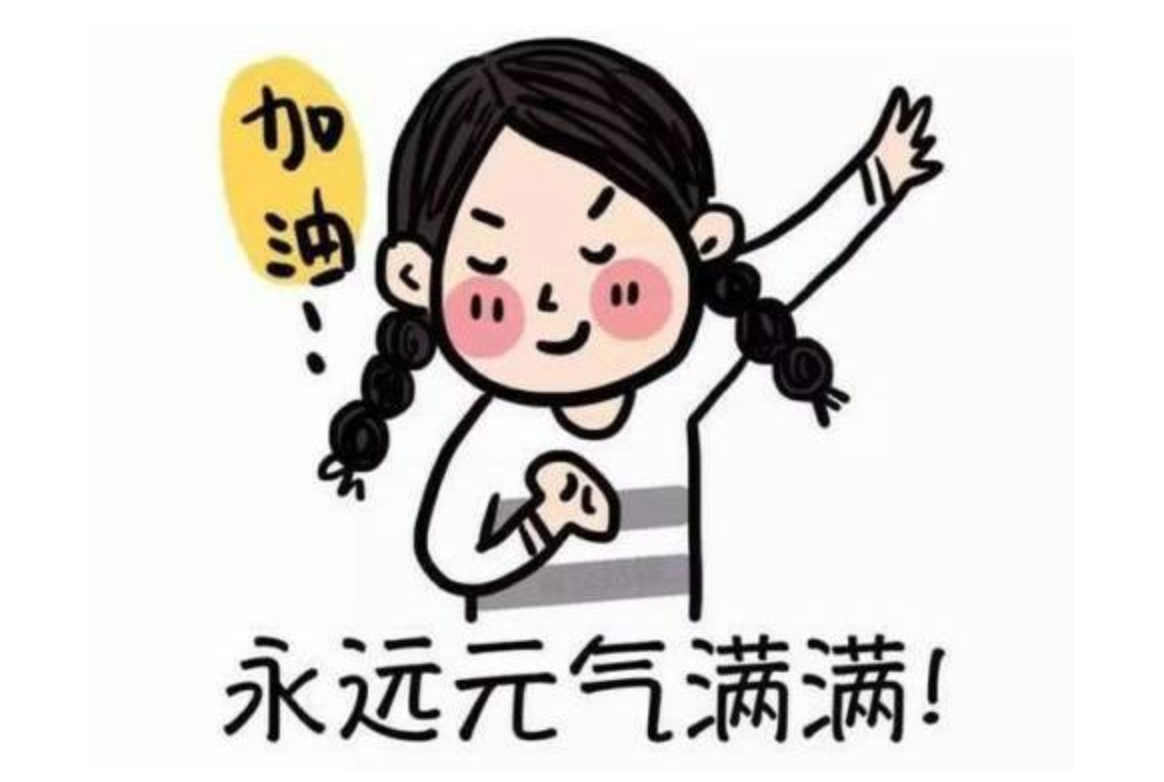 Have a mindset of a Successful Entrepreneur.  Time is valued more then Money. Handle time with the Significance Approach!
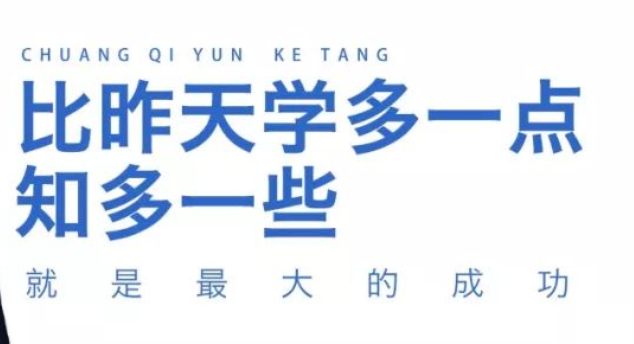 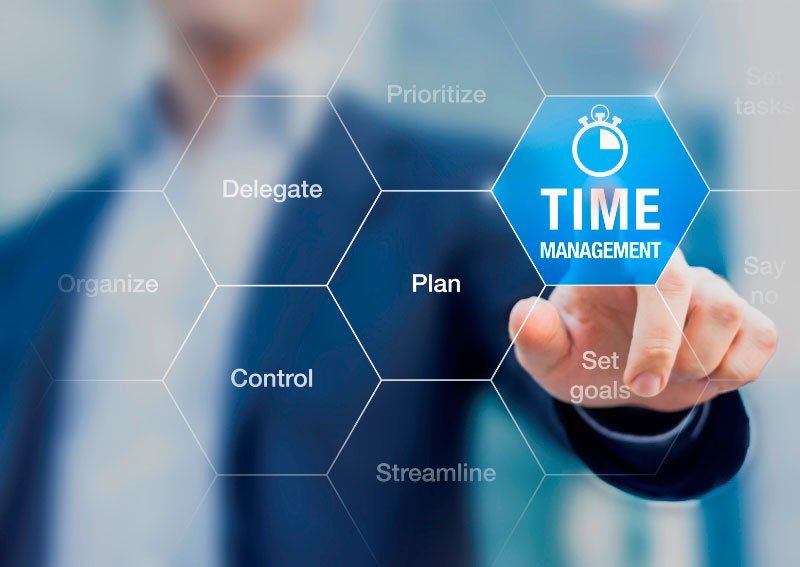